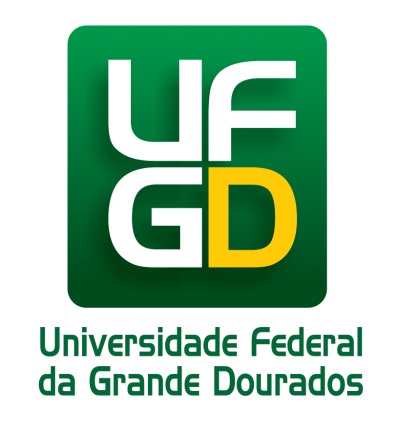 Indicadores da
Indicadores da UFGDIniciação Científica
Número máximo de bolsas de Iniciação Científica disponibilizadas 2015/2016
Situação do Total de Bolsas de Iniciação Científica Concedidas em dezembro de 2015
Fonte: COPQ/PROPP. Org.: DIPLAN/COPLAN/PROAP.
Indicadores da UFGDIniciação Científica
Situação do Total de Bolsas de Iniciação Científica Concedidas em dezembro de 2015 - por Faculdade
Total de Bolsas de Iniciação Científica Concedidas 2015/2016 - por mês*
Fonte: COPQ/PROPP. Org.: DIPLAN/COPLAN/PROAP.
Indicadores da UFGDIniciação Científica
Evolução Bolsas PIVIC Concedidas
Situação do Total de Bolsas PIVIC Concedidas em dezembro de 2015 - por Faculdade
Fonte: COPQ/PROPP. Org.: DIPLAN/COPLAN/PROAP.
Nota: Os editais de bolsas têm início em agosto e encerram-se em julho do ano subsequente.
Indicadores da UFGDIniciação Científica
Evolução Bolsas PIBIC/CNPq Concedidas
Situação Total de Bolsas PIBIC/CNPq Concedidas em dezembro de 2015 - por Faculdade
Fonte: COPQ/PROPP. Org.: DIPLAN/COPLAN/PROAP.
Nota: Os editais de bolsas têm início em agosto e encerram-se em julho do ano subsequente.
Indicadores da UFGDIniciação Científica
Evolução Bolsas PIBIC/UFGD Concedidas
Situação do Total de Bolsas PIBIC/UFGD Concedidas - por Faculdade
Fonte: COPQ/PROPP. Org.: DIPLAN/COPLAN/PROAP.
Nota: Os editais de bolsas têm início em agosto e encerram-se em julho do ano subsequente.
Indicadores da UFGDIniciação Científica
Evolução Bolsas PIBIC/AF Concedidas
Situação do Total de Bolsas PIBIC/AF Concedidas - por Faculdade
Fonte: COPQ/PROPP. Org.: DIPLAN/COPLAN/PROAP.
Nota: Os editais de bolsas têm início em agosto e encerram-se em julho do ano subsequente.
Indicadores da UFGDIniciação Científica
Evolução Bolsas PIBITI Concedidas
Situação do Total de Bolsas PIBITI Concedidas em dezembro de 2015 - por Faculdade
Fonte: COPQ/PROPP. Org.: DIPLAN/COPLAN/PROAP.
Nota: Os editais de bolsas têm início em agosto e encerram-se em julho do ano subsequente.
Indicadores da UFGDIniciação Científica
Evolução Bolsas PIBIC/EM Concedidas
Situação do Total de Bolsas PIBIC/EM Concedidas em dezembro de 2015 - por Faculdade
Fonte: COPQ/PROPP. Org.: DIPLAN/COPLAN/PROAP.
Nota: Os editais de bolsas têm início em agosto e encerram-se em julho do ano subsequente.
Indicadores da UFGDIniciação Científica
Evolução das Bolsas Jovens Talentos Concedidas
Situação do Total de Bolsas Jovens Talentos Concedidas até Fevereiro (2016) - por Faculdade
Fonte: COPQ/PROPP. Org.: DIPLAN/COPLAN/PROAP.
Nota: Os editais de bolsas têm início em agosto e encerram-se em julho do ano subsequente. Não houve edital para seleção de bolsistas Jovens Talentos no período 2014/2015
Indicadores da UFGDIniciação Científica
Fonte: COPQ/PROPP. Org.: DIPLAN/COPLAN/PROAP.